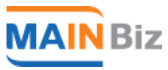 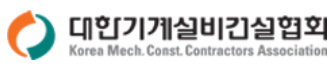 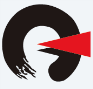 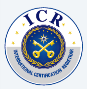 AIRHANDLINGUNIT
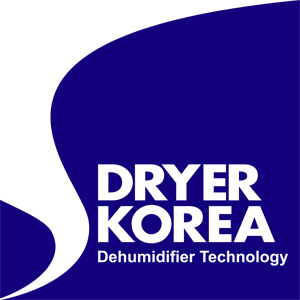 DRYERKOREA  CO.,LTD.
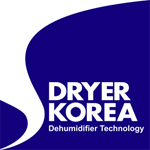 AIR HANDLING UNIT
A.H.U / E.H.P / G.H.P
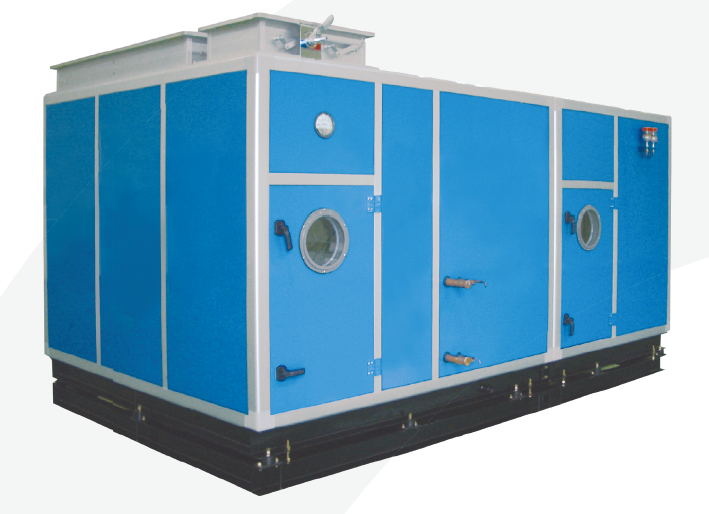 DRYERKOREA  CO.,LTD.
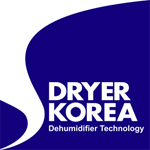 Air Handling Unit
PAH[E.G] 100A~1250A
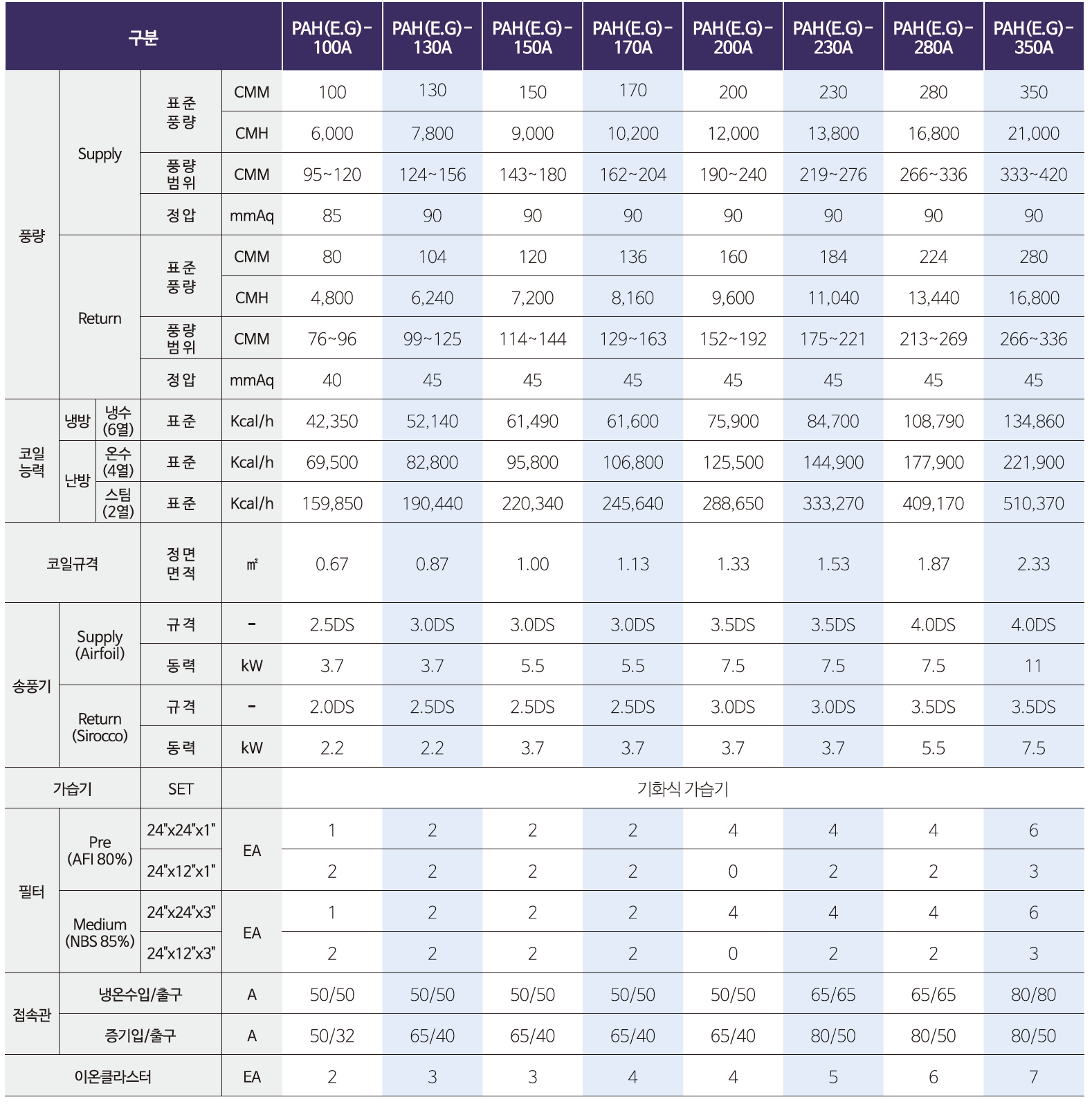 DRYERKOREA  CO.,LTD.
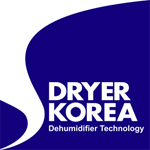 Air Handling Unit
PAH[E.G] 100A~1250A
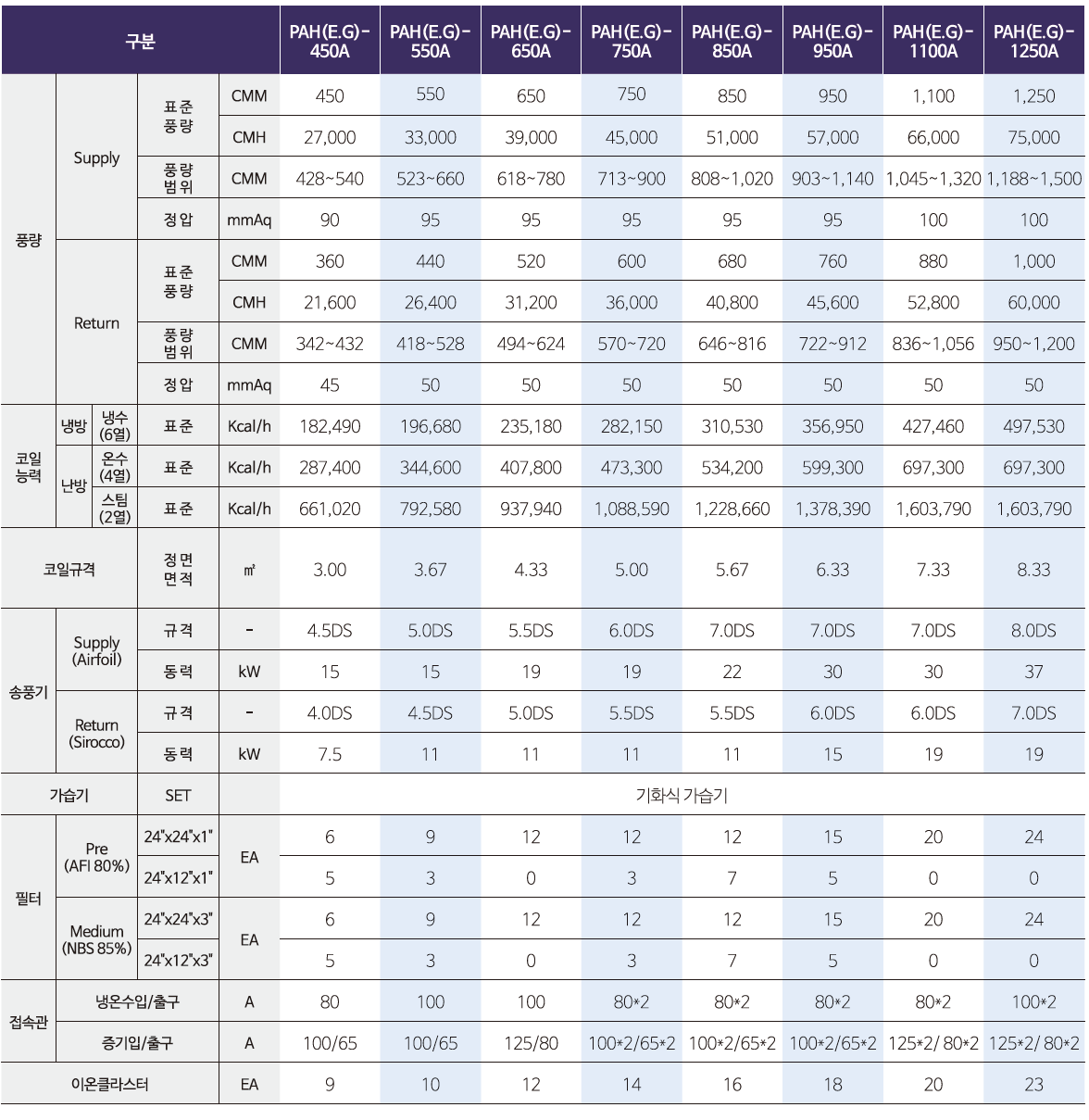 DRYERKOREA  CO.,LTD.
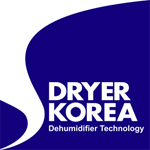 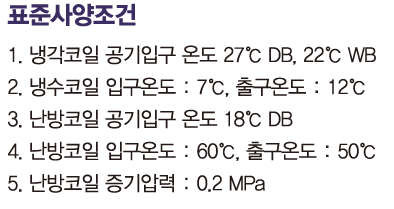 Air Handling Unit
PAH[E.G] 100A~1250A
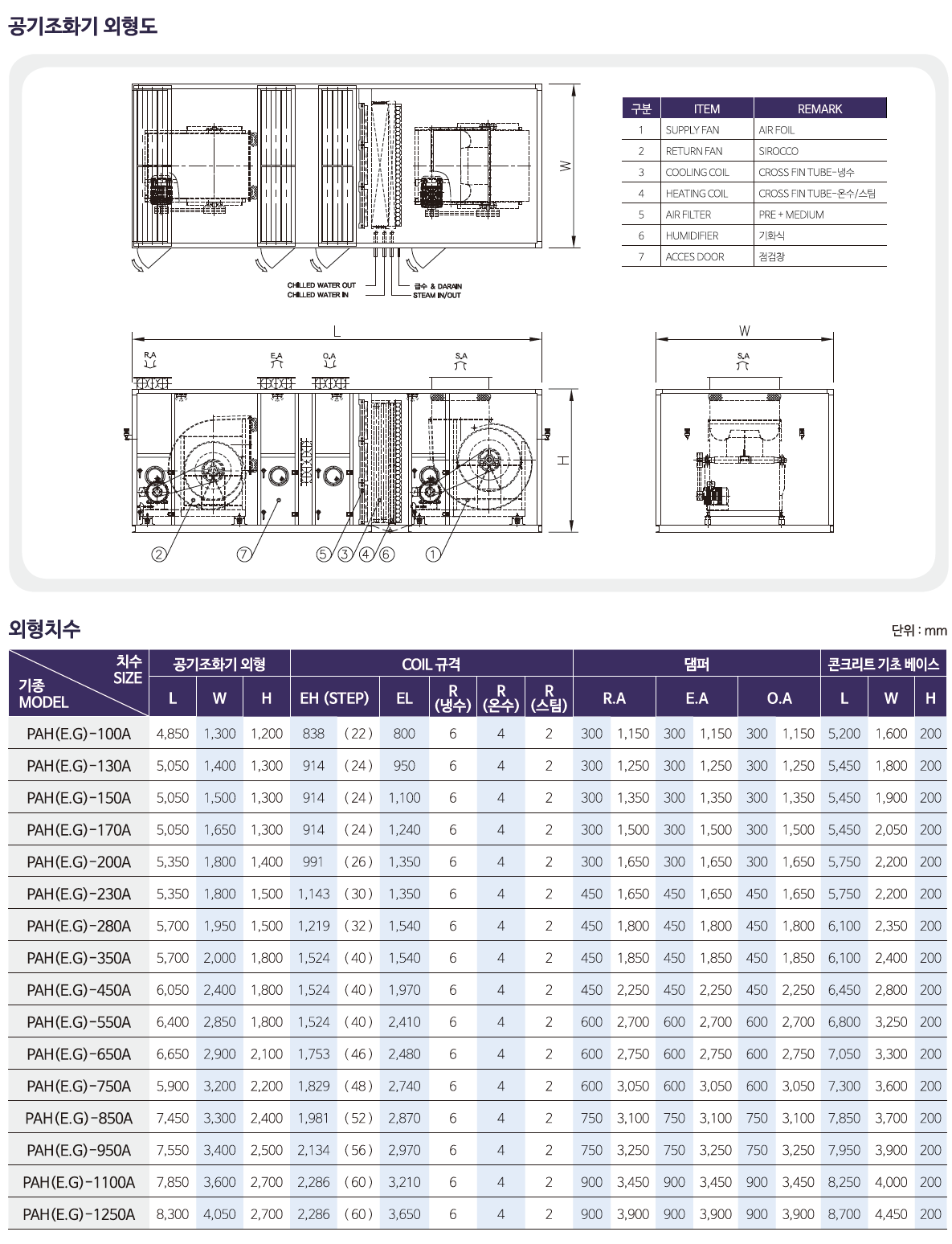 ㈜ 드라이어코리아
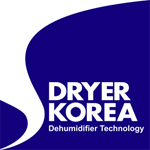 Air Handling Unit
PAH[E.G] 100A~1250A
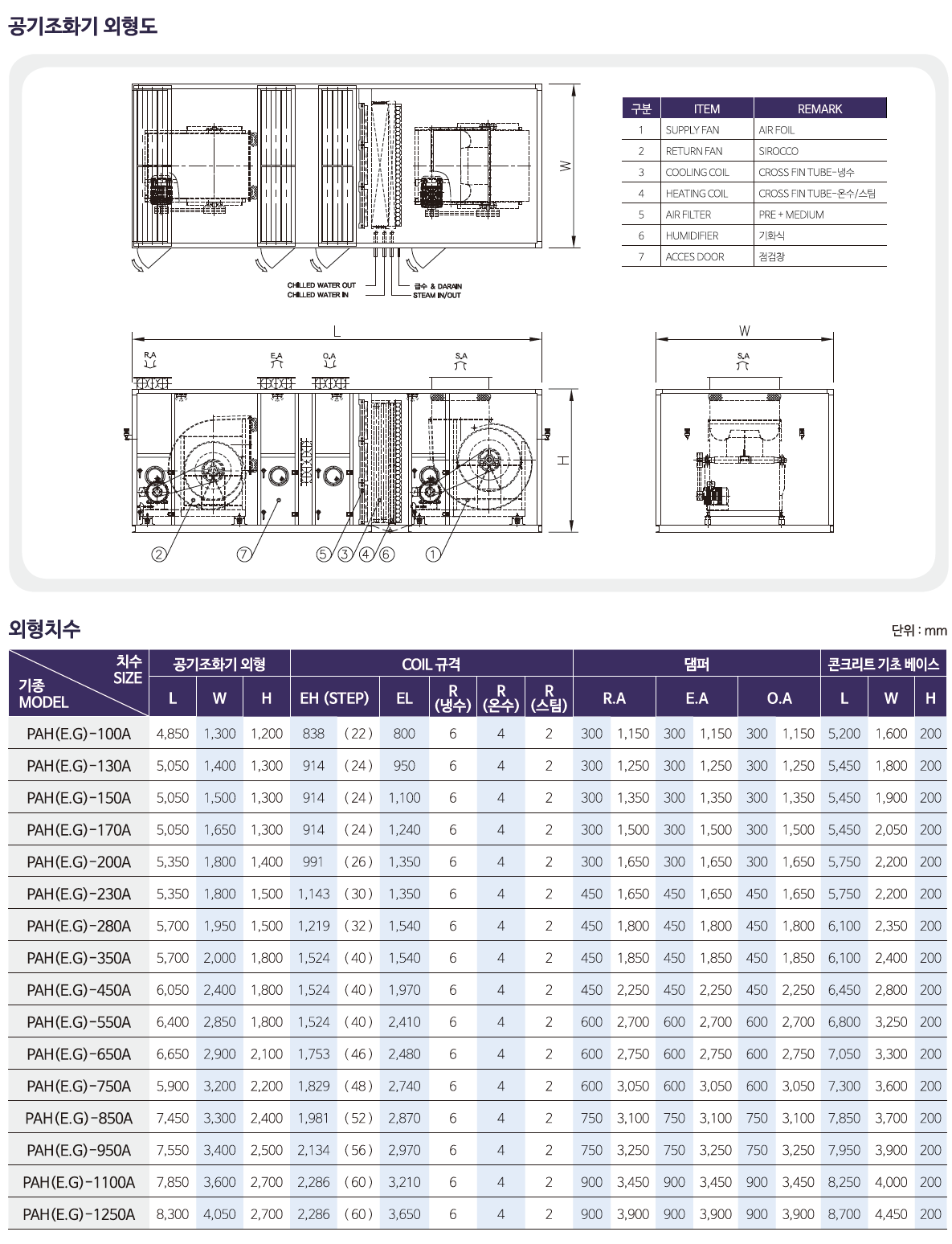 DRYERKOREA  CO.,LTD.
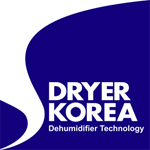 Air Handling Unit  - E.H.P
PAH[E.G] 100D~1200D
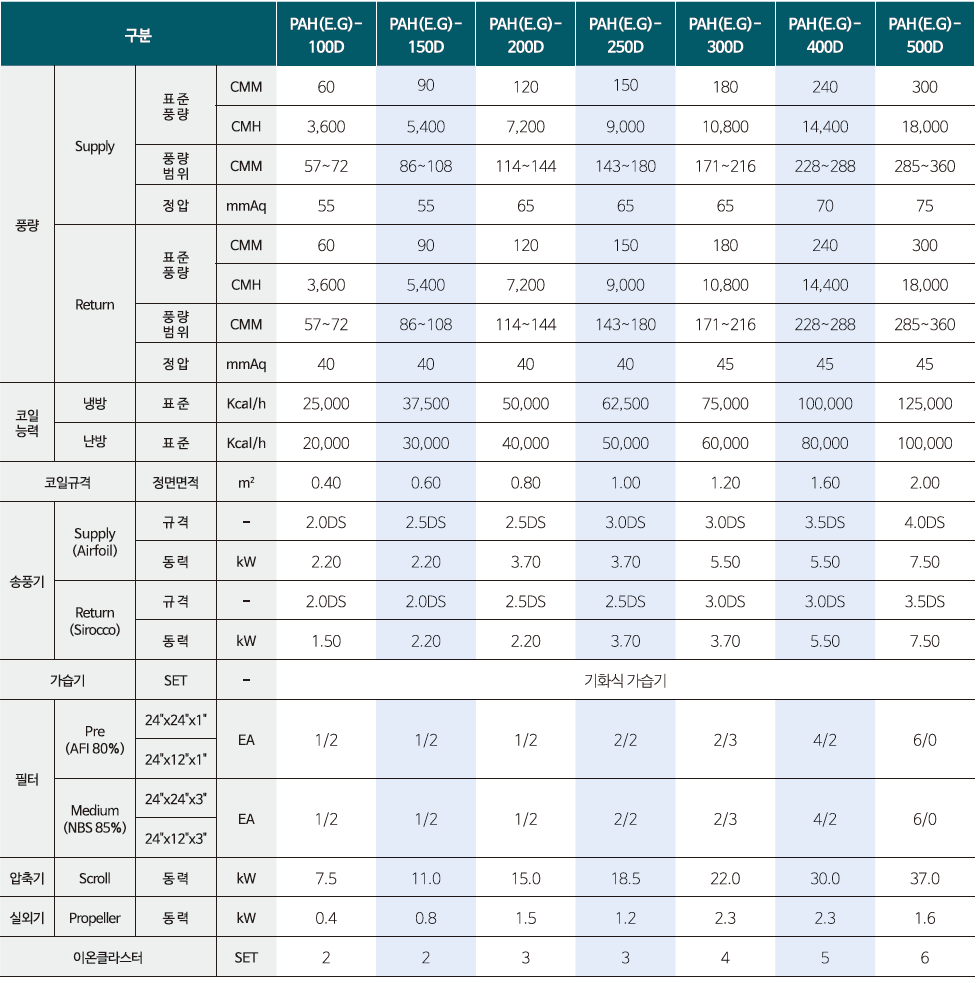 ㈜ 드라이어코리아
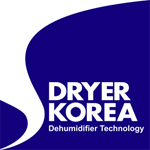 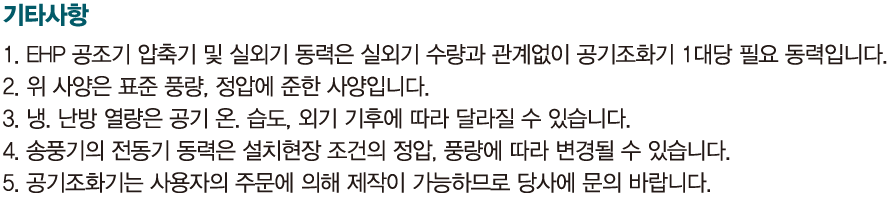 Air Handling Unit  - E.H.P
PAH[E.G] 100D~1200D
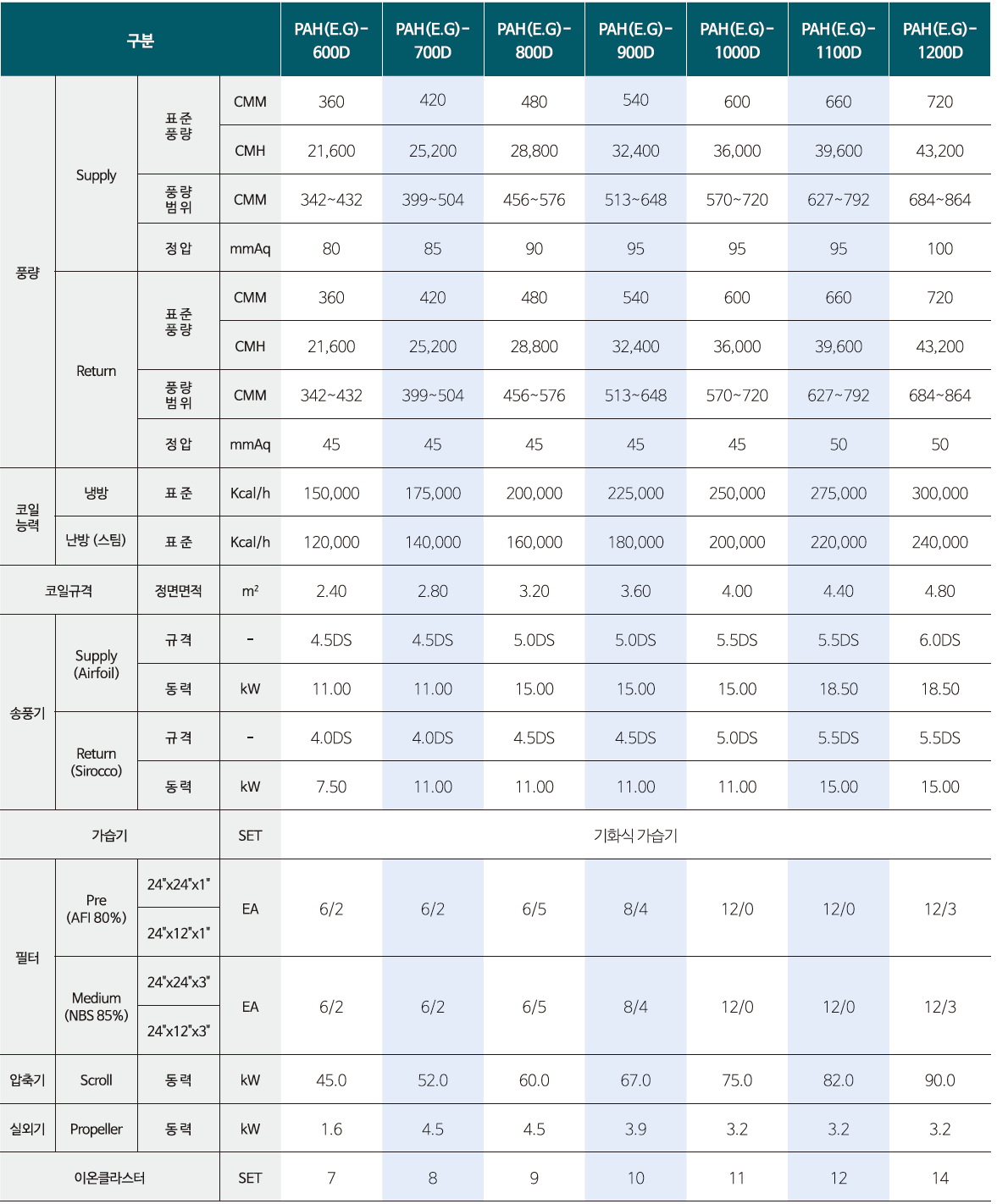 DRYERKOREA  CO.,LTD.
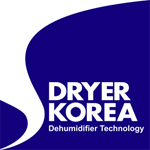 Air Handling Unit  - E.H.P
PAH[E.G] 100D~1200D
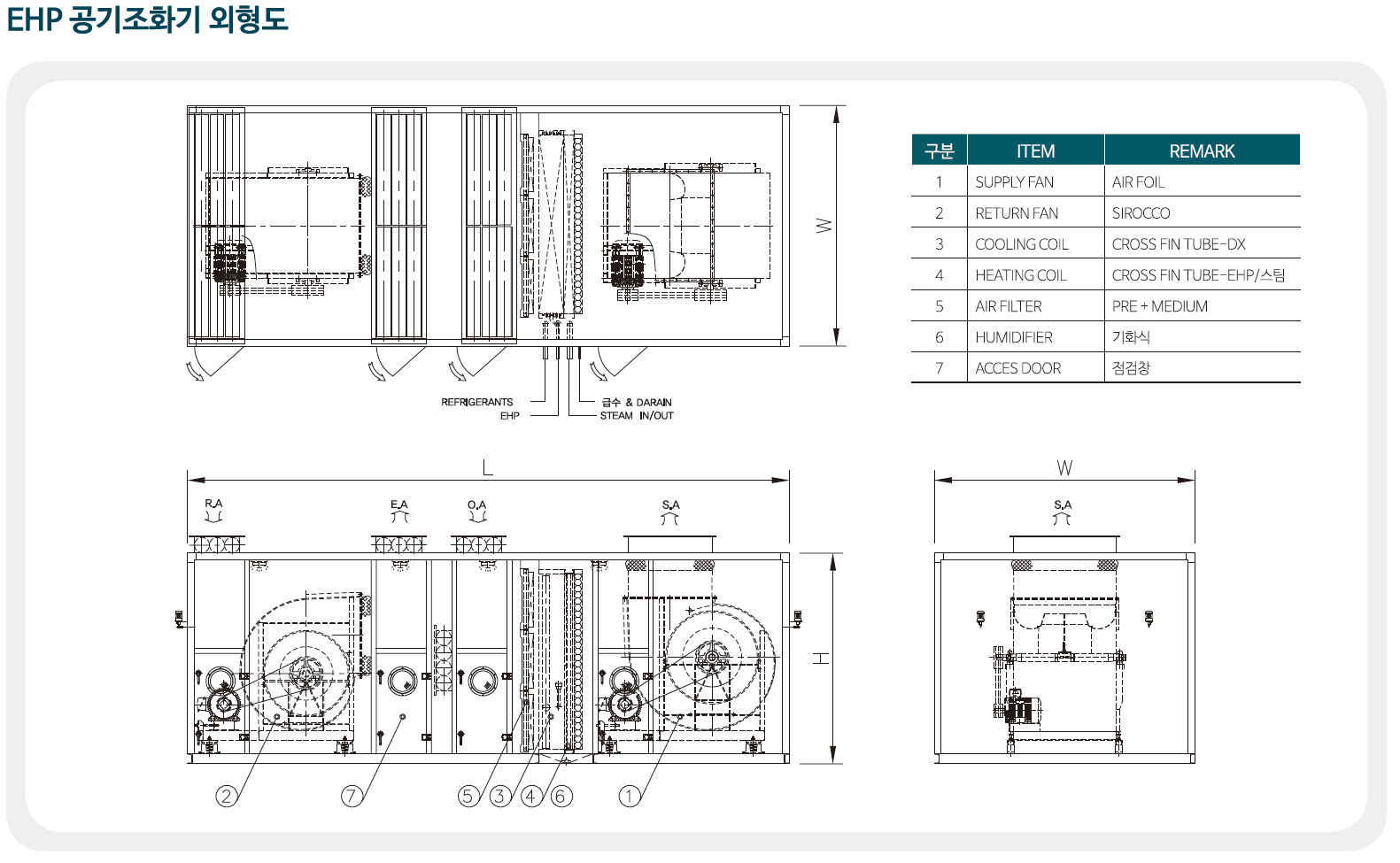 ㈜ 드라이어코리아
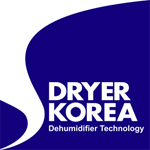 Air Handling Unit  - E.H.P
PAH[E.G] 100D~1200D
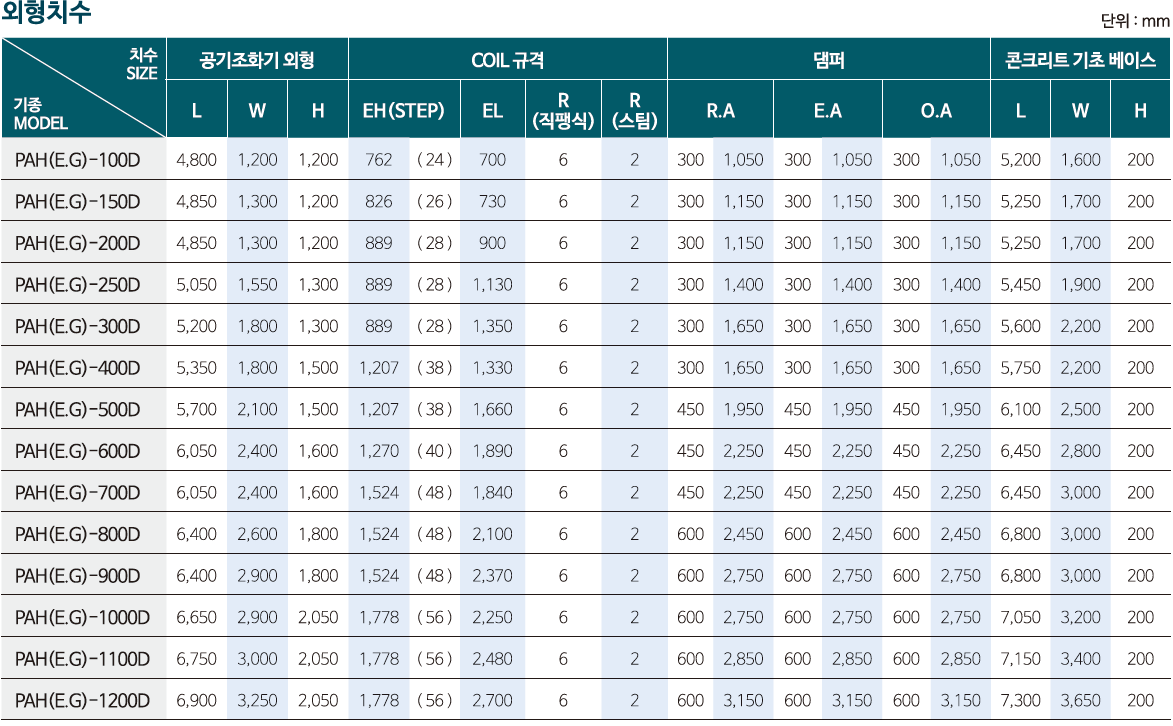 DRYERKOREA  CO.,LTD.
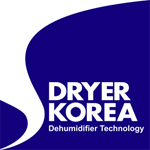 Air Handling Unit  - E.H.P
PAH[E.G] 100D~1200D
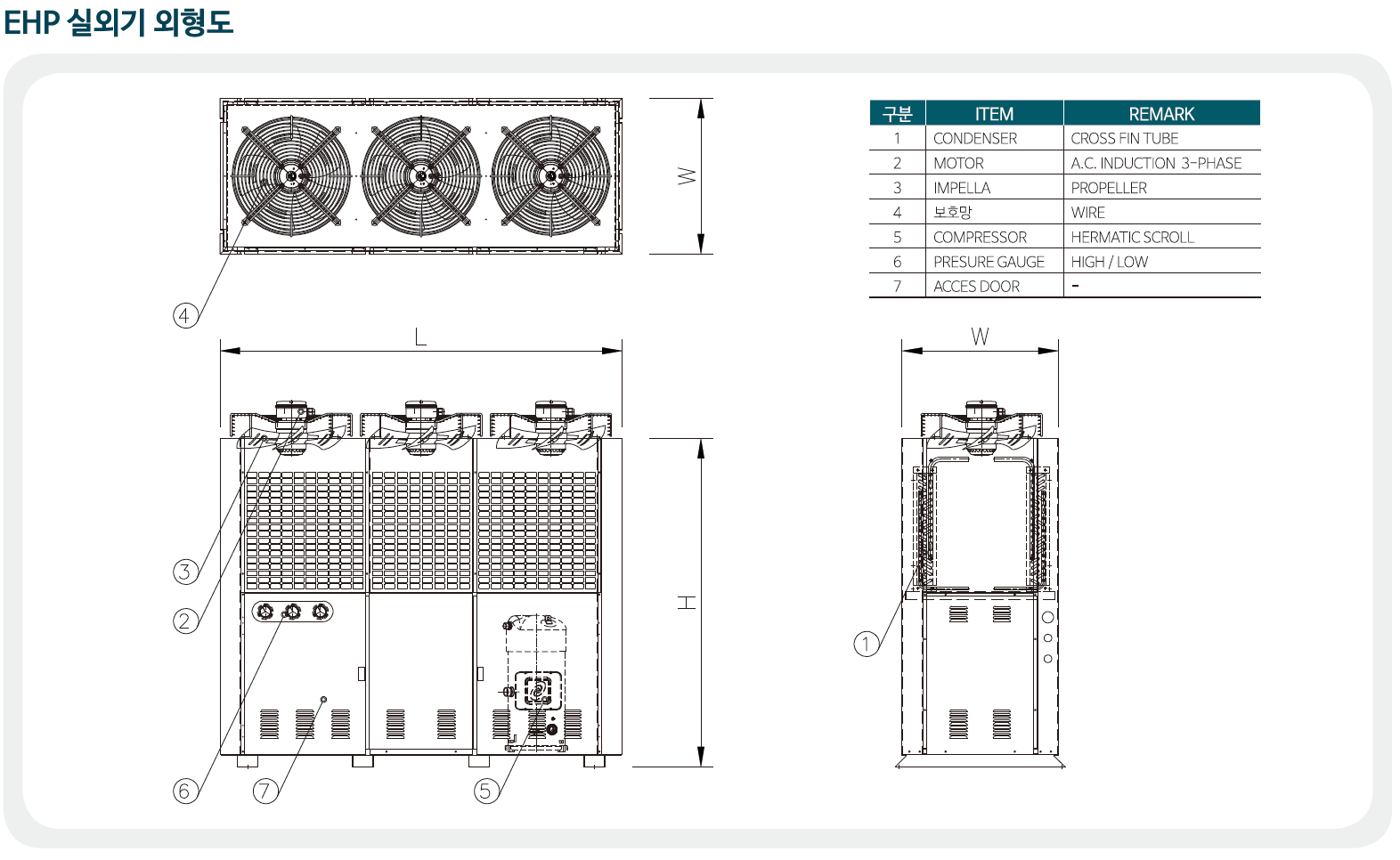 DRYERKOREA  CO.,LTD.
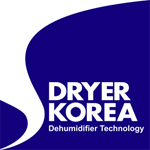 Air Handling Unit  - E.H.P
PAH[E.G] 100D~1200D
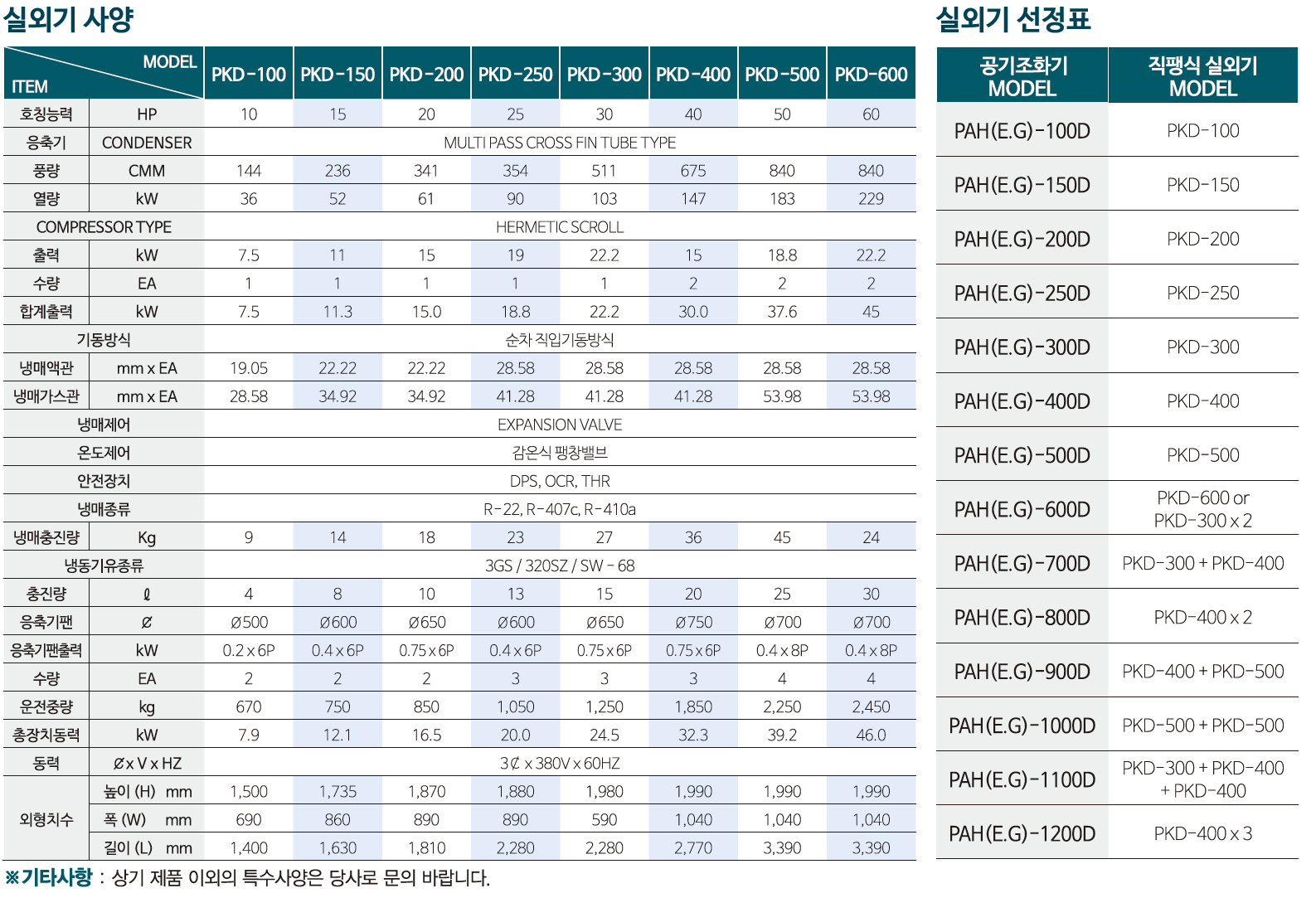 DRYERKOREA  CO.,LTD.
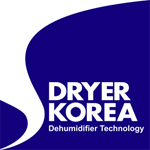 Air Handling Unit  - G.H.P
PAH[E.G] 150G~1200G
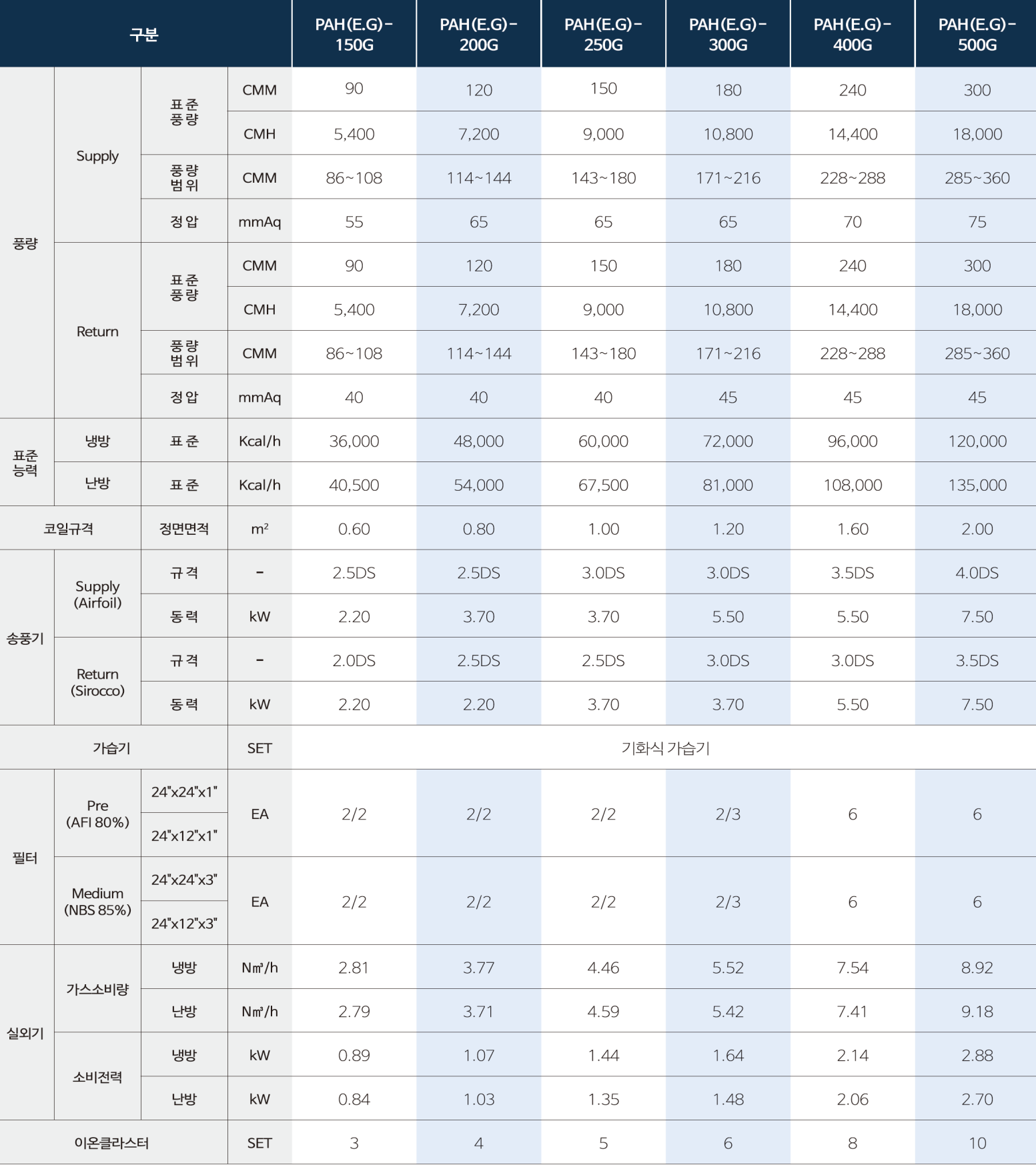 DRYERKOREA  CO.,LTD.
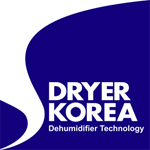 Air Handling Unit  - G.H.P
PAH[E.G] 150G~1200G
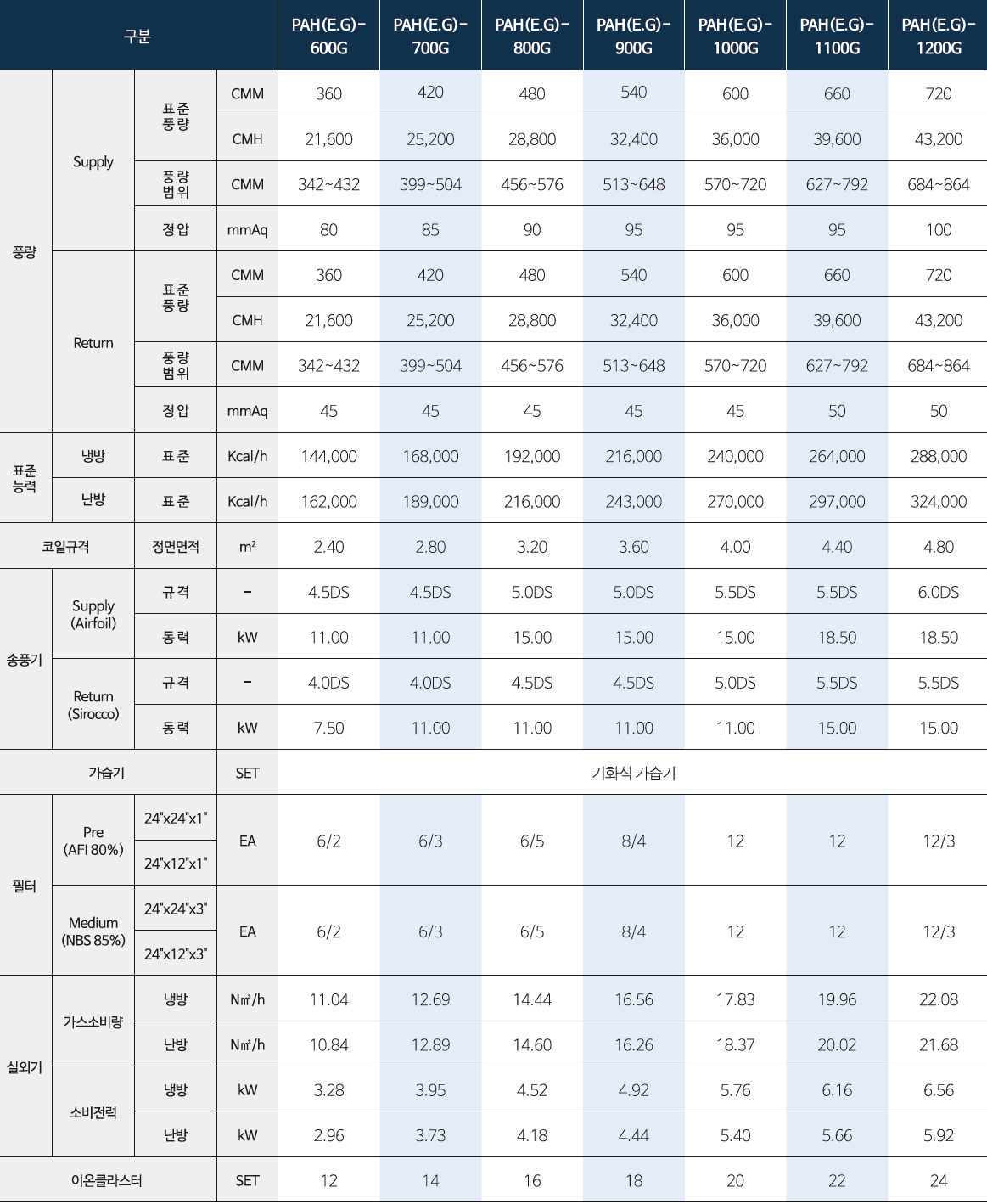 DRYERKOREA  CO.,LTD.
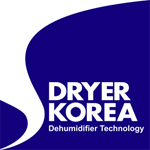 Air Handling Unit  - G.H.P
PAH[E.G] 150G~1200G
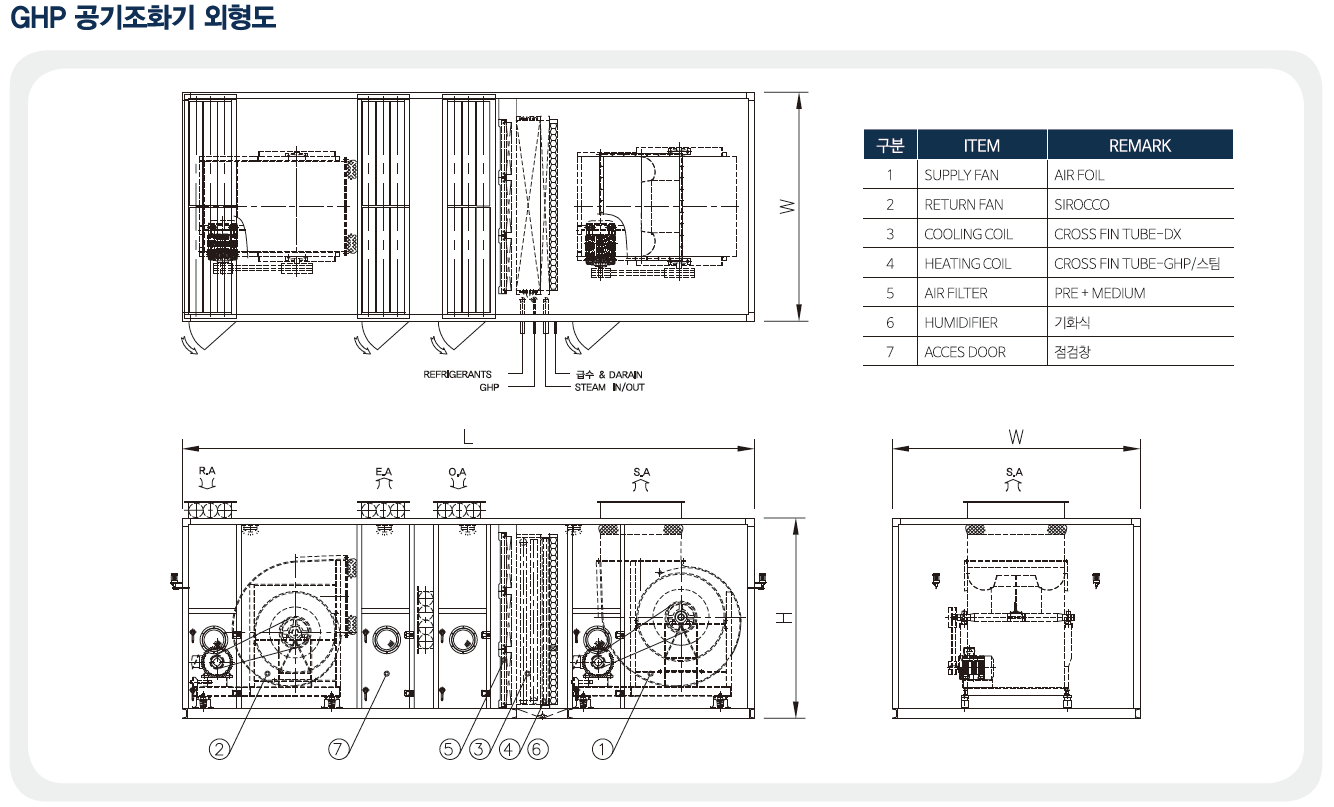 DRYERKOREA  CO.,LTD.
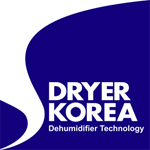 Air Handling Unit  - G.H.P
PAH[E.G] 150G~1200G
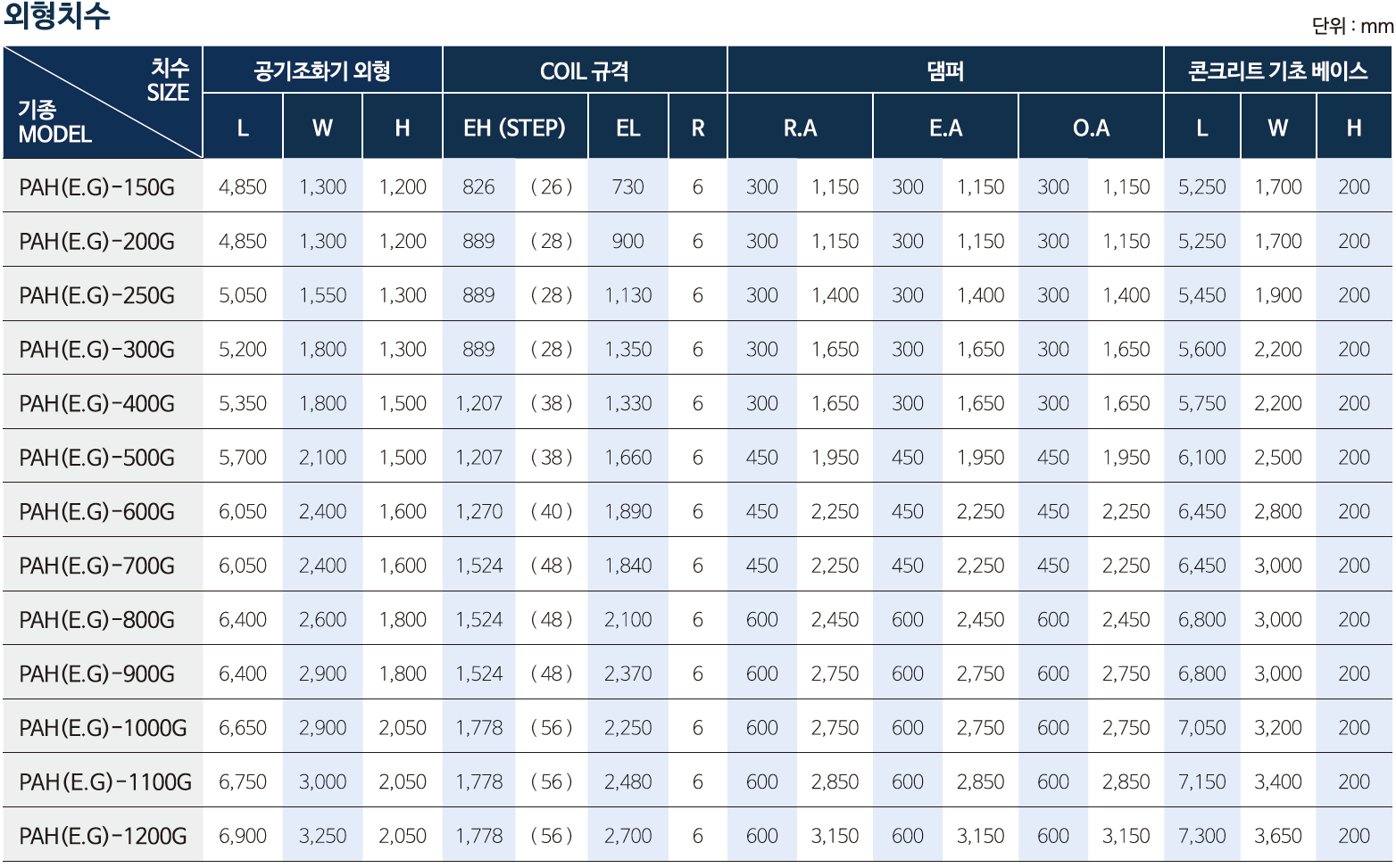 DRYERKOREA  CO.,LTD.
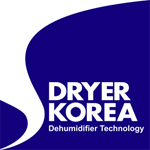 Air Handling Unit  - G.H.P
PAH[E.G] 150G~1200G
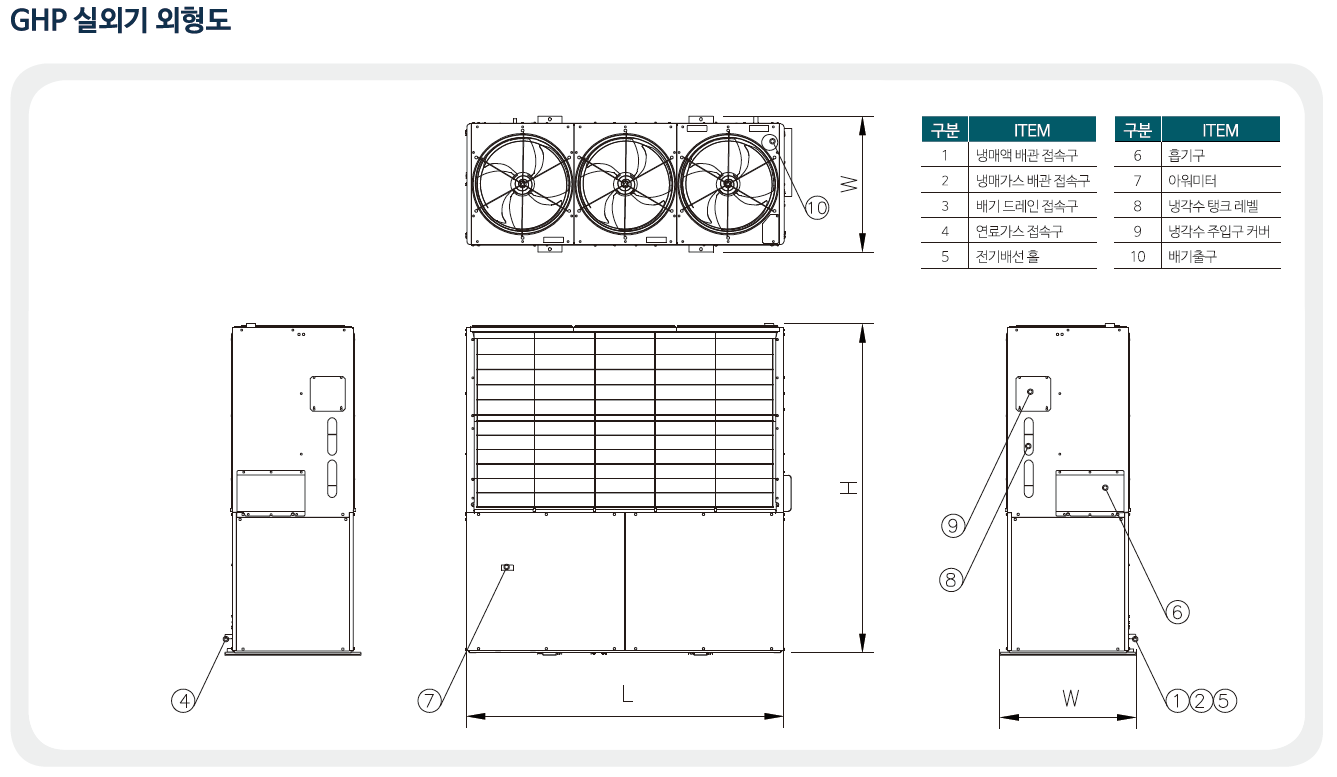 DRYERKOREA  CO.,LTD.
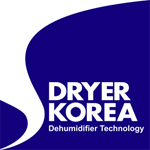 Air Handling Unit  - G.H.P
PAH[E.G] 150G~1200G
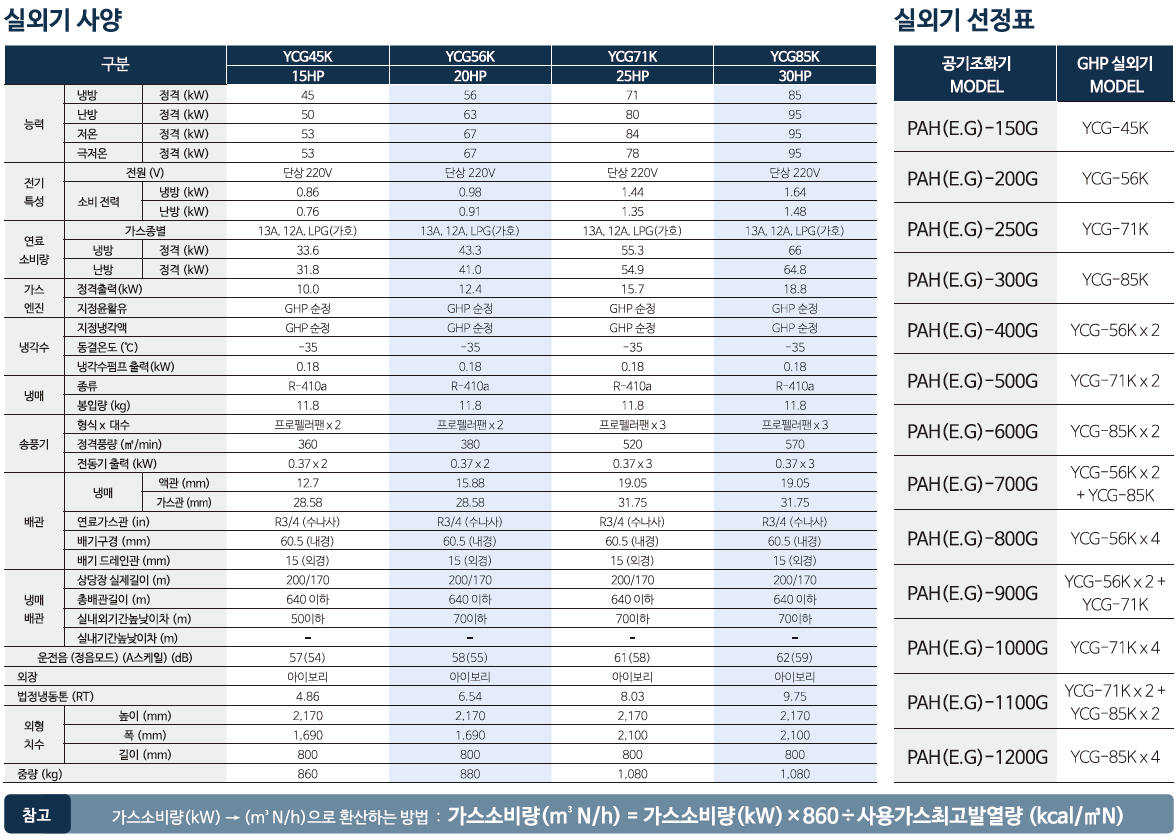 DRYERKOREA  CO.,LTD.
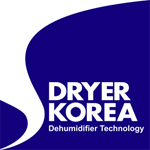 Air Handling Unit
PAH[E.G] 100A~1250A
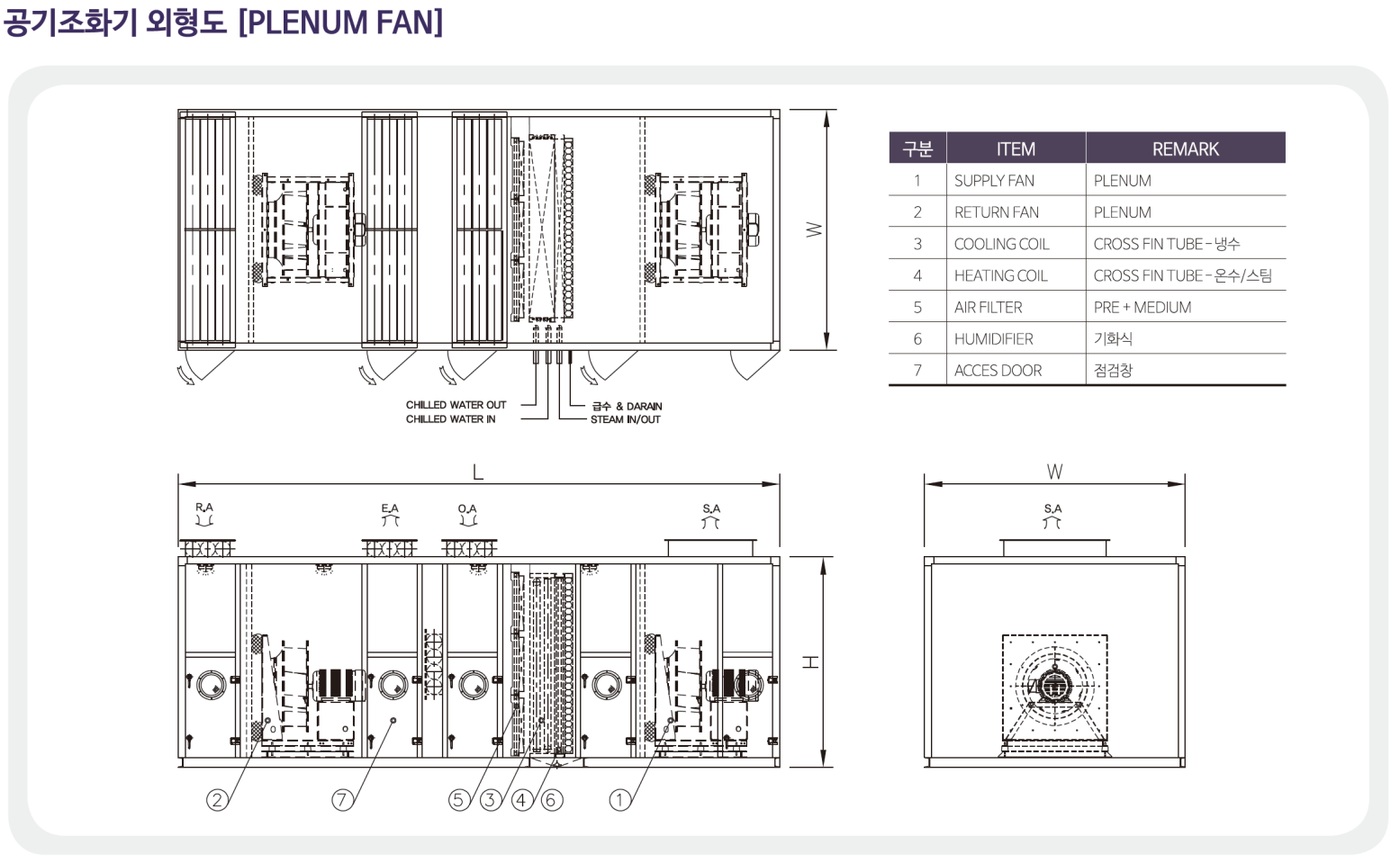 DRYERKOREA  CO.,LTD.
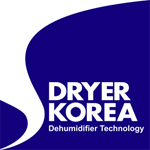 Air Handling Unit
PAH[E.G] 100A~1250A
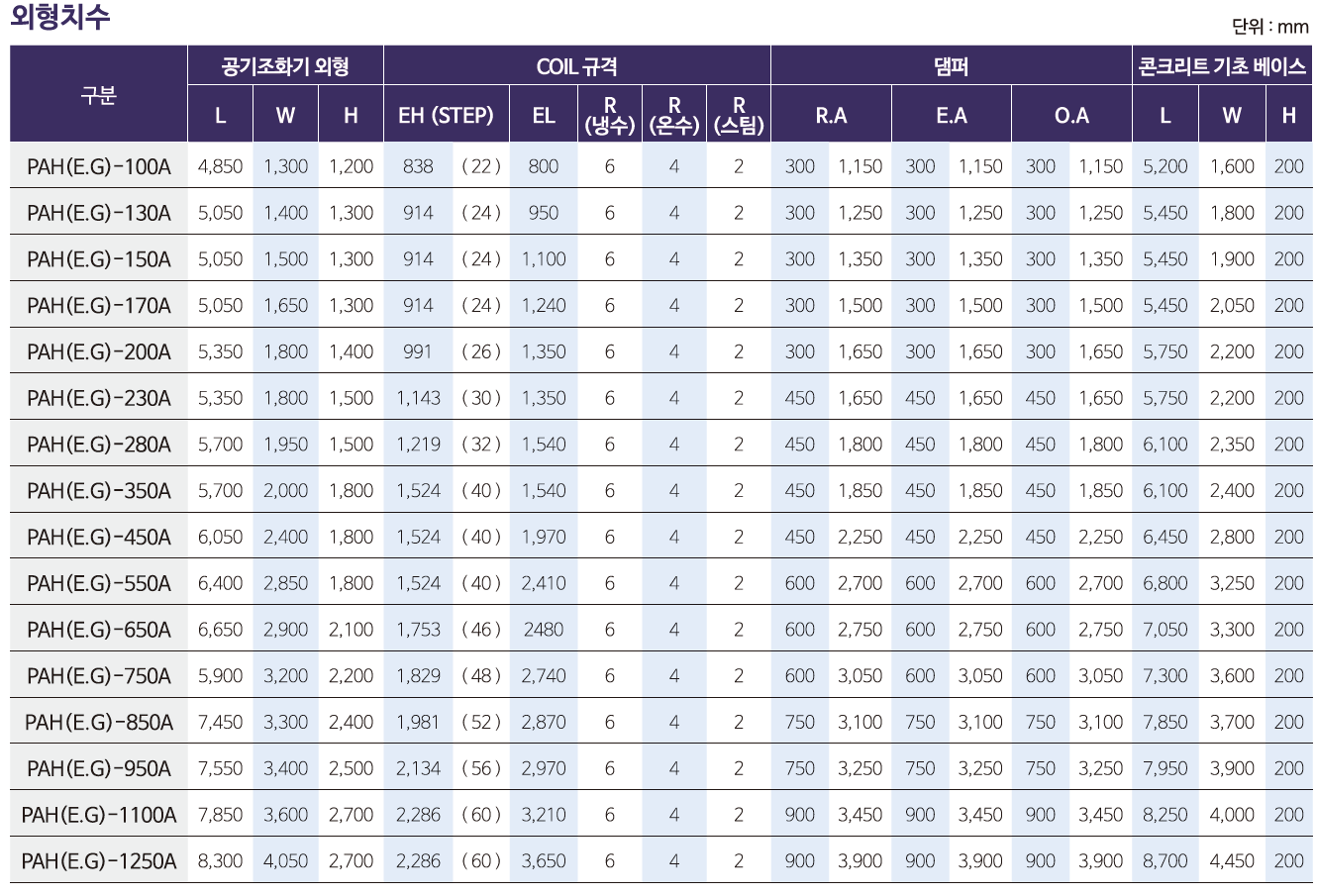 DRYERKOREA  CO.,LTD.
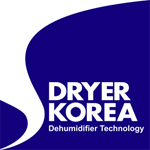 Air Handling Unit
PAH[E.G] 100A~1250A
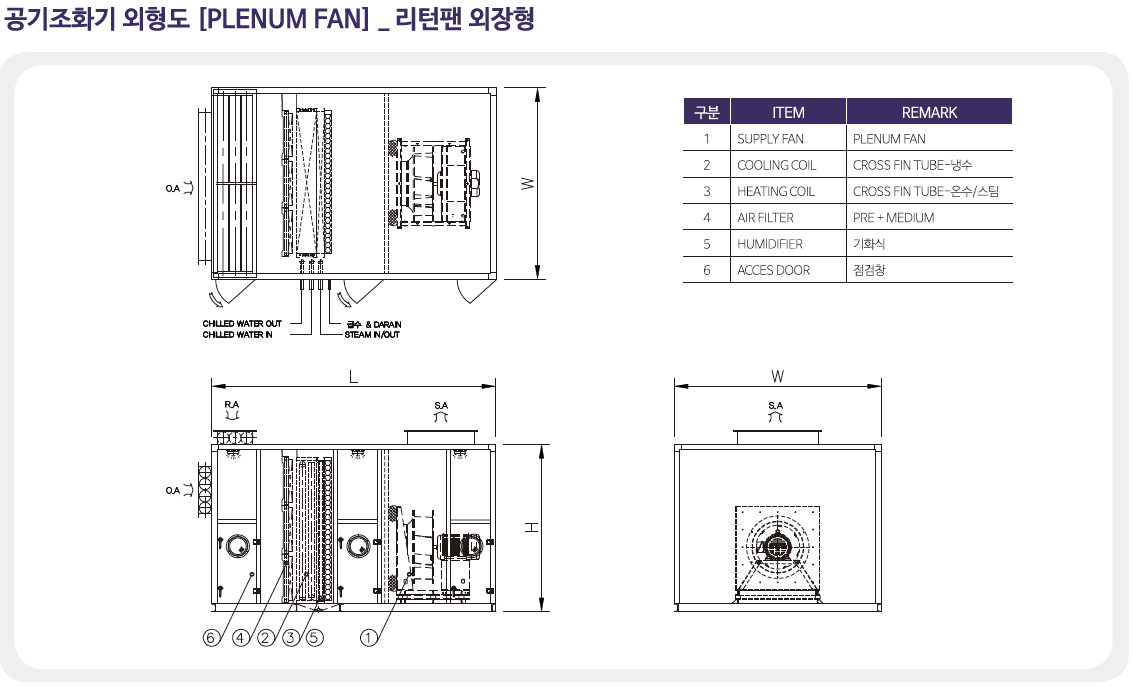 DRYERKOREA  CO.,LTD.
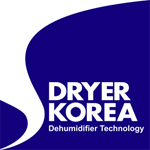 Air Handling Unit
PAH[E.G] 100A~1250A
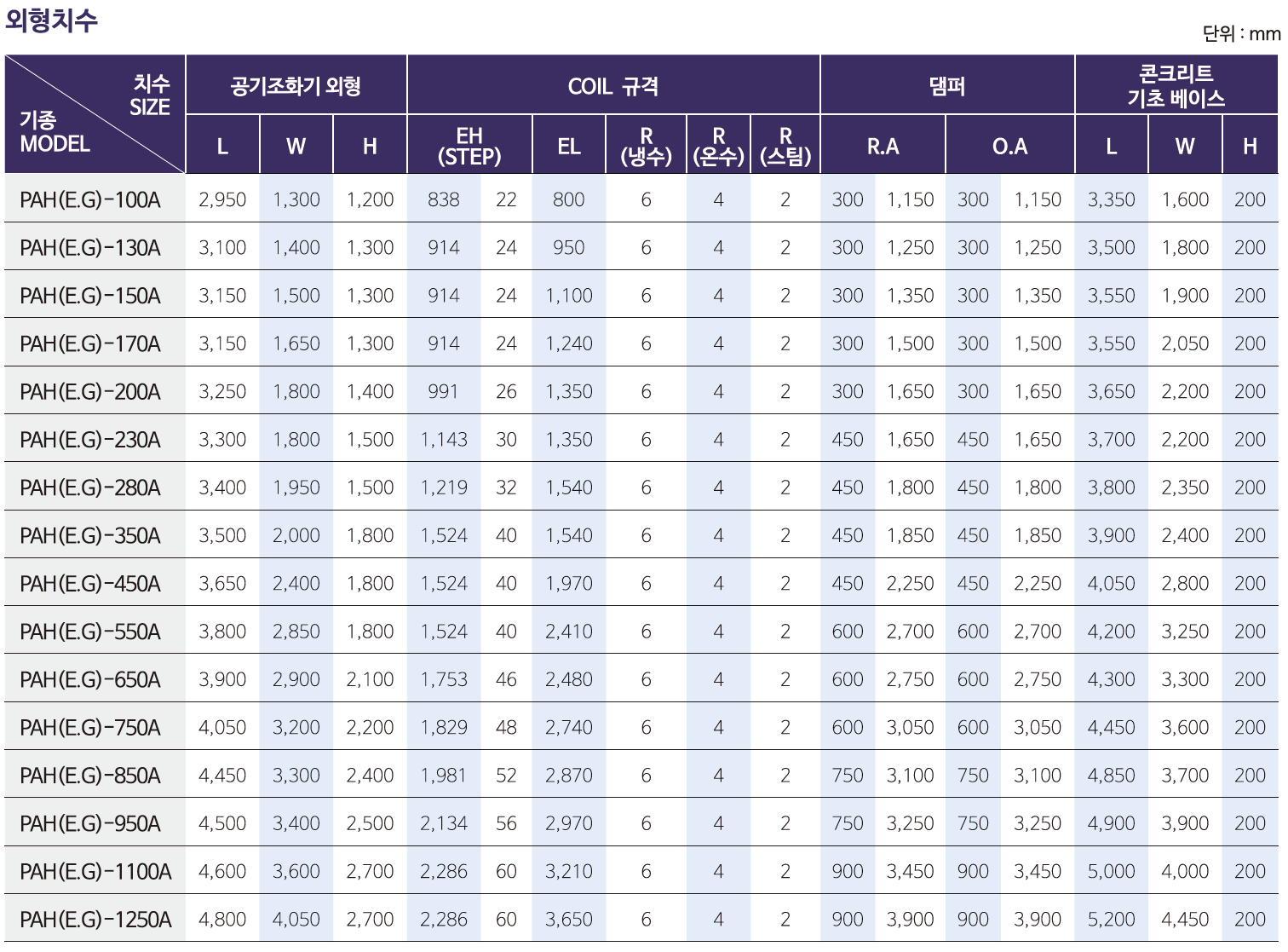 DRYERKOREA  CO.,LTD.
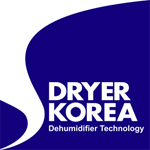 Air Handling Unit
PAH[E.G] 100A~1250A
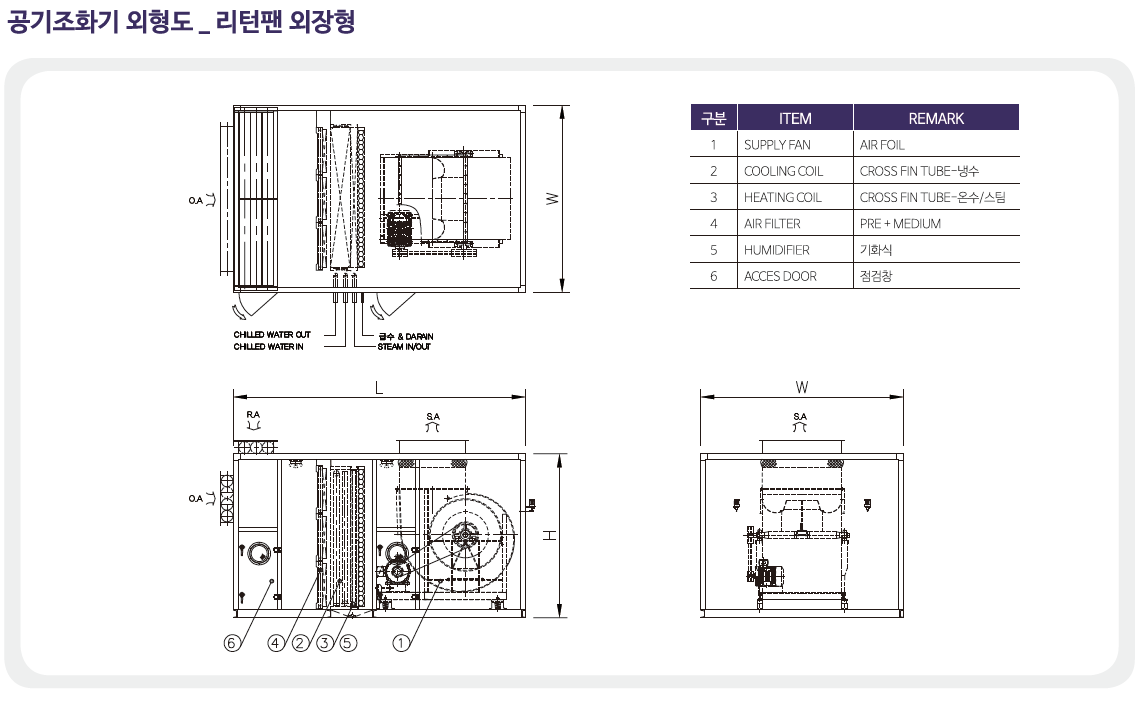 DRYERKOREA  CO.,LTD.
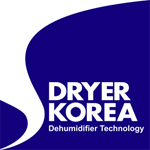 Air Handling Unit
PAH[E.G] 100A~1250A
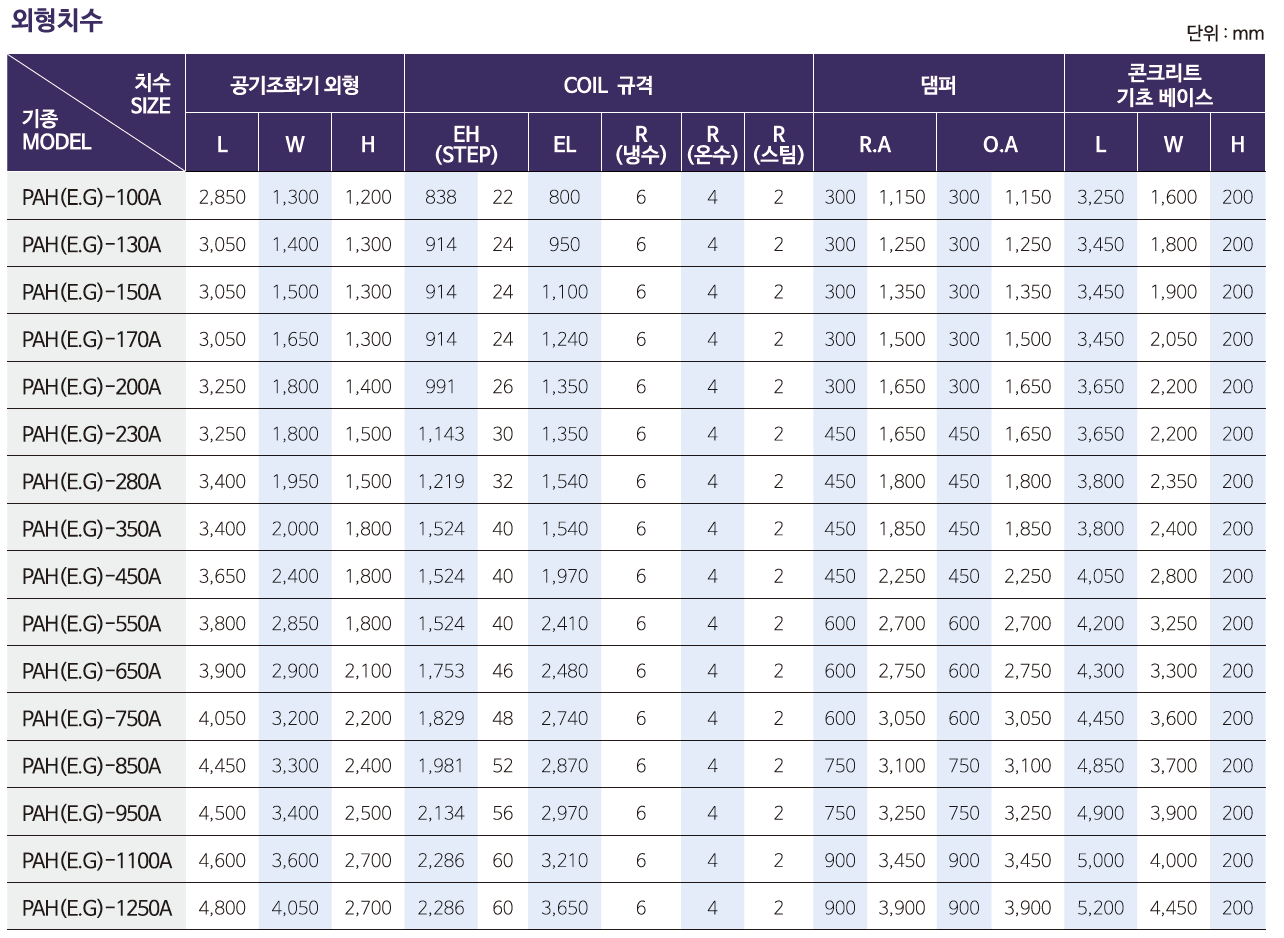 DRYERKOREA  CO.,LTD.
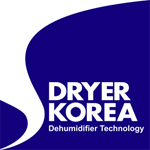 Air Handling Unit
PAH[E.G] 100A~1250A
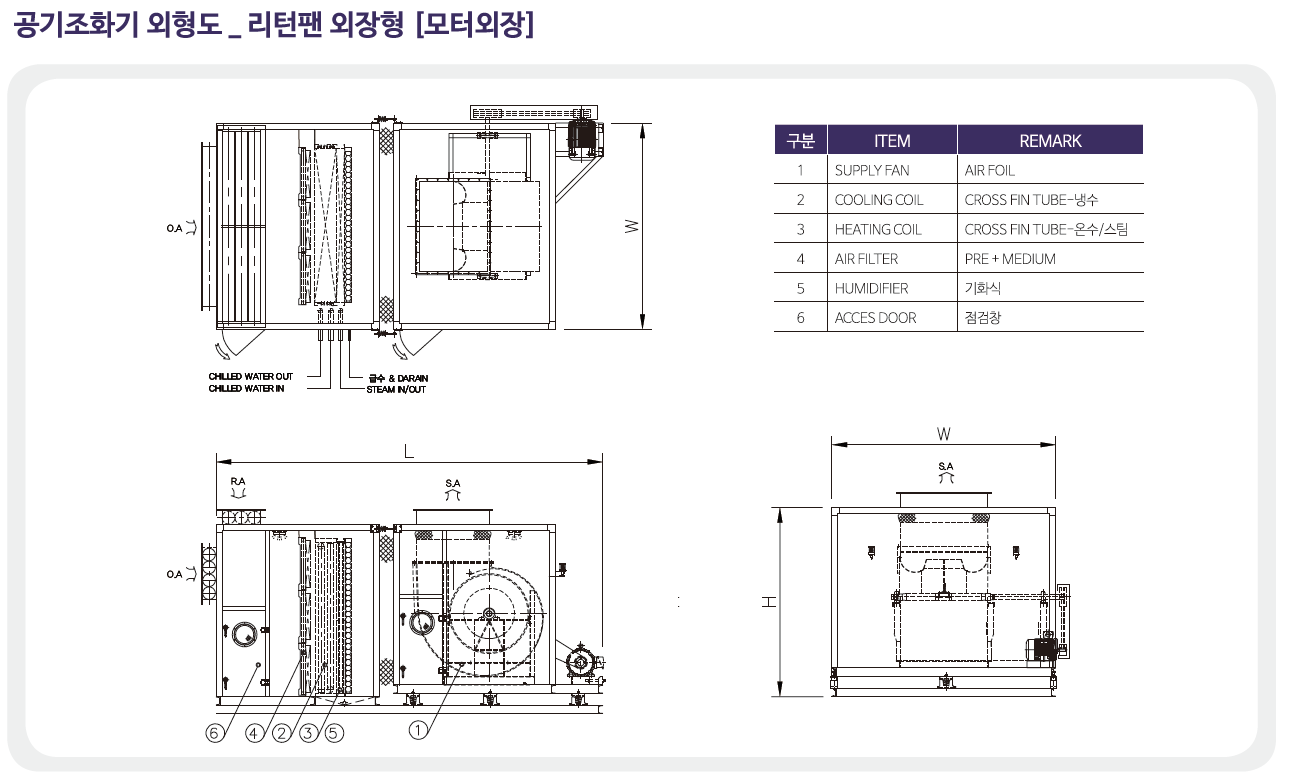 DRYERKOREA  CO.,LTD.
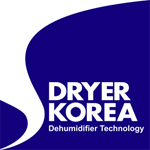 Air Handling Unit
PAH[E.G] 100A~1250A
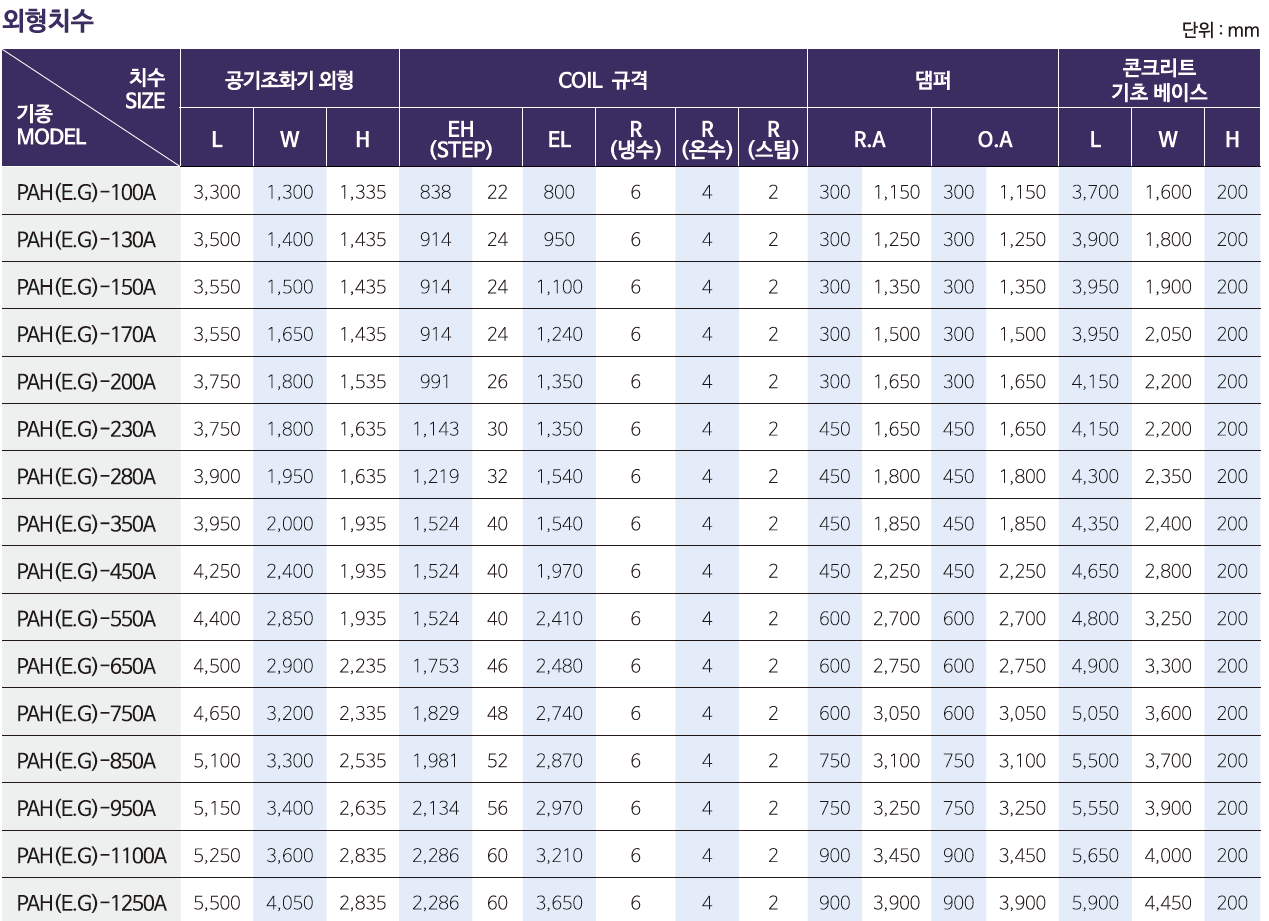 DRYERKOREA  CO.,LTD.
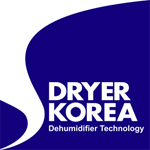 Air Handling Unit
PAH[E.G] 100A~1250A
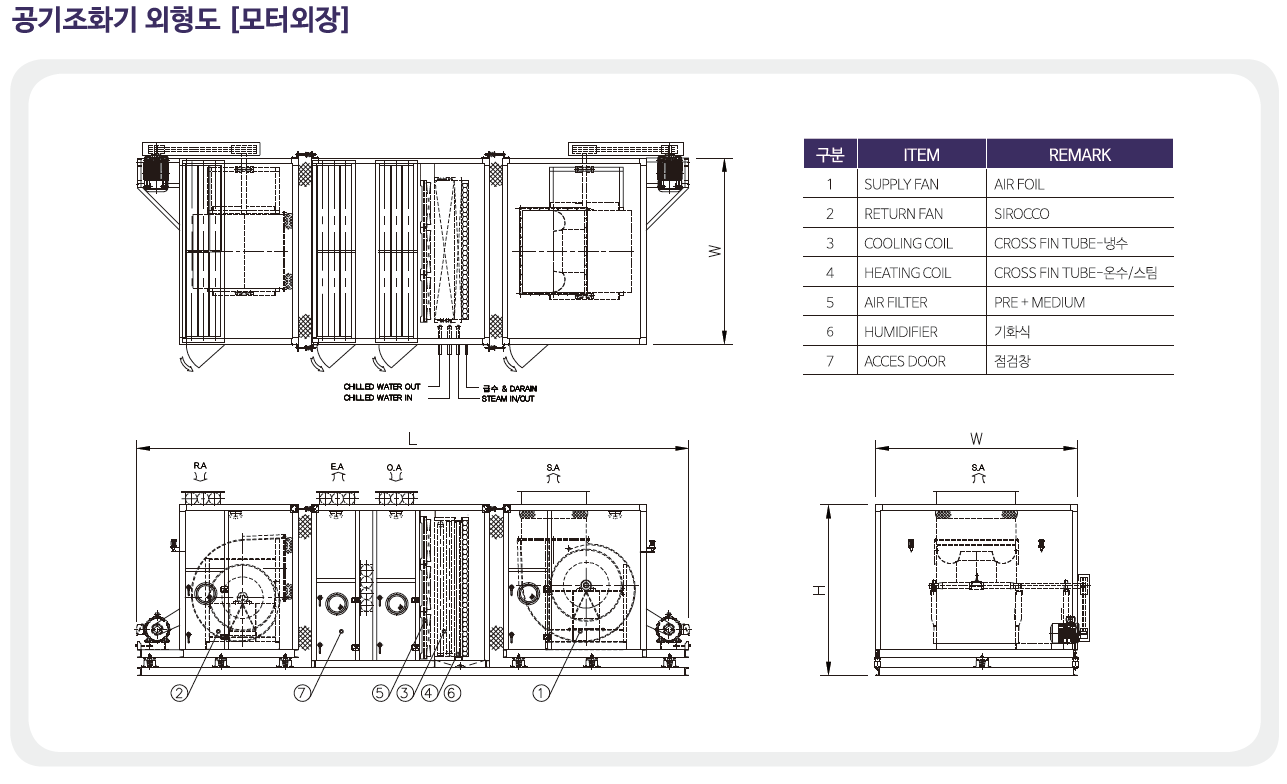 DRYERKOREA  CO.,LTD.
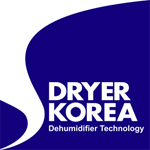 Air Handling Unit
PAH[E.G] 100A~1250A
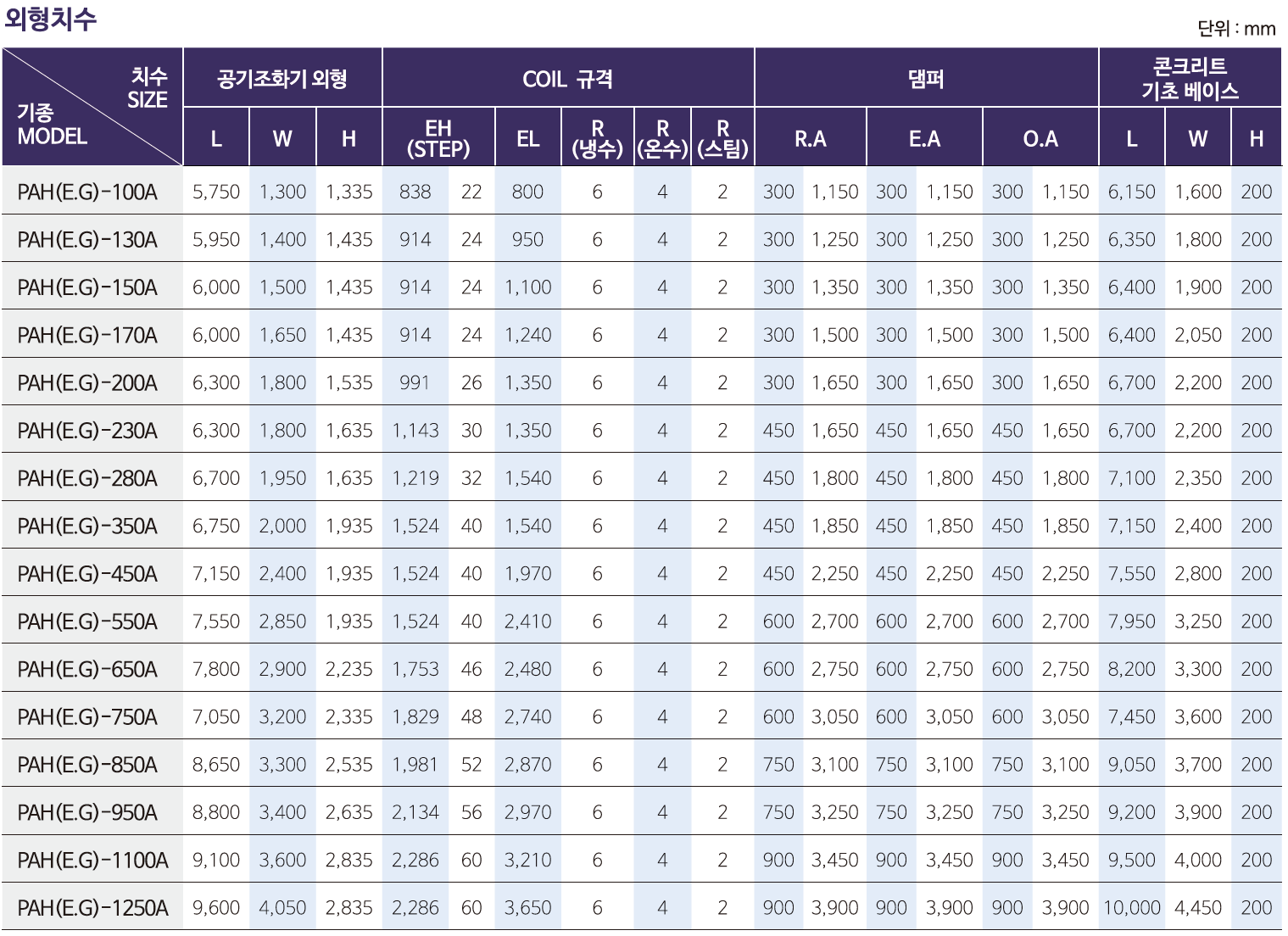 DRYERKOREA  CO.,LTD.
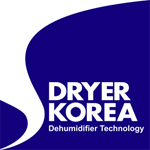 THANK YOU
Address： 50-16, Gwangnaman-ro, Gwangju-si, Gyeonggi-do, Republic of Korea 
TEL : 031) 765 – 2162    FAX: 031) 765 - 2163
Homepage : www.dryerkorea.com